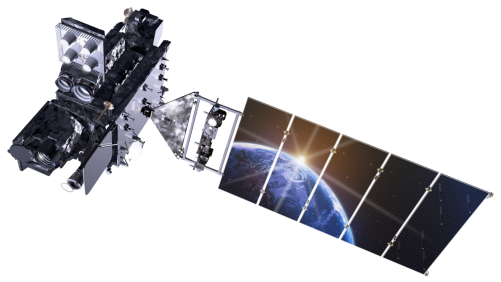 Status of GLM Products in OperationsScott Rudlosky (NOAA/NESDIS/STAR)GLM Science Week (10-12 September 2019)
GLM Research at CICS CISESS
GLM Team at CISESS
Scott Rudlosky1,2, Mason Quick2, Jonathan Smith2, Daile Zhang2, Feng Zhang2, Ryo Yoshida3, Jason Chen4,  Idris Akala4, Ayyub Abdulrezak4
   1NOAA, 2ESSIC, 3JMA, 4ERHS
Main GLM Foci at CISESS
Calibration/Validation 
Product Evaluation/Development
NWS Application/Implementation
Data Visualization/Outreach
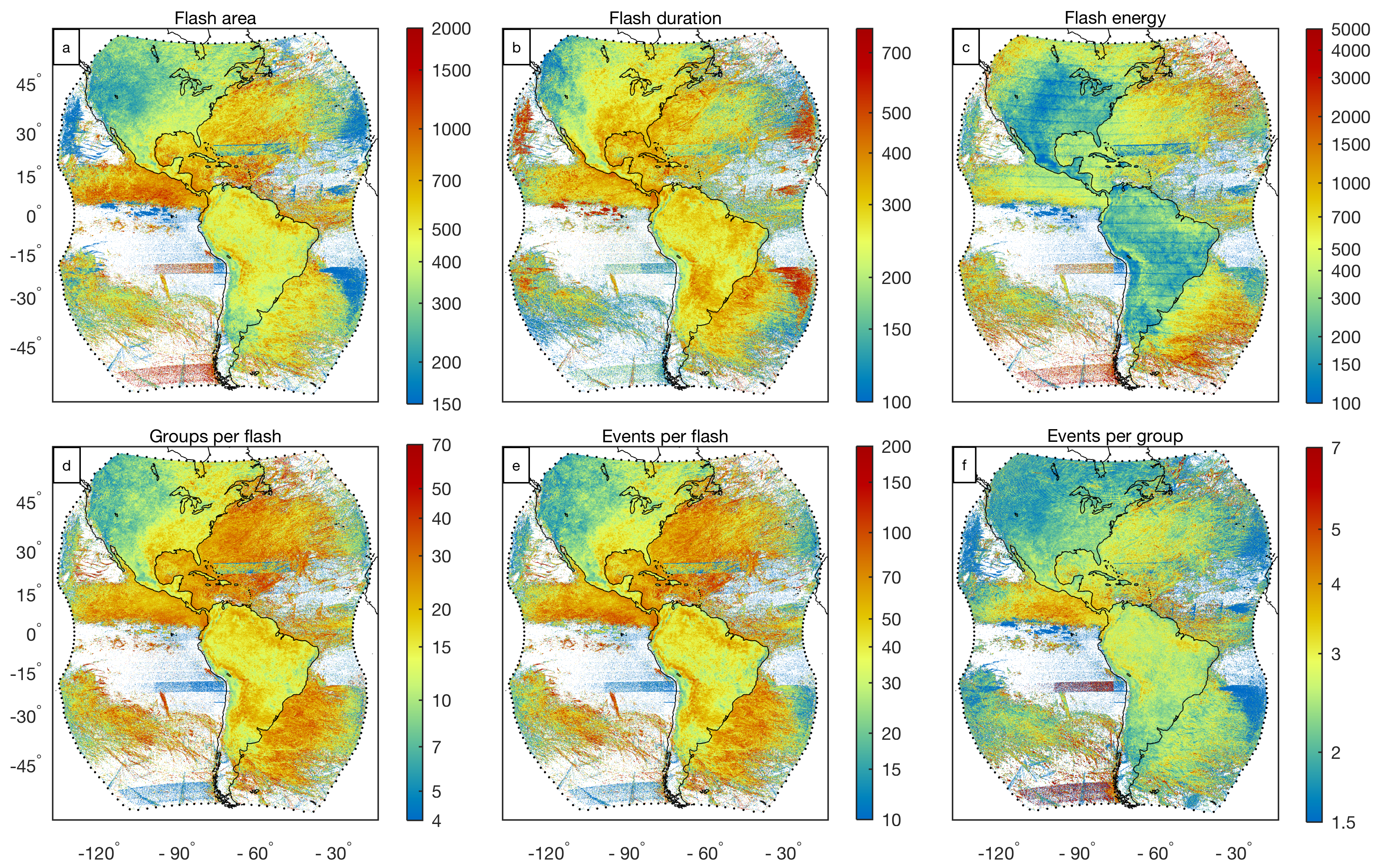 From Rudlosky et al. (2019) and Peterson (2019)* https://doi.org/10.1029/2018GL081052
https://doi.org/10.1029/2019JD031054
2
GLM Research at CISESS
Calibration/Validation
Routine monitoring
Stop gaps biding time for a formal data quality product
Daily Gridded Product Status
Planned transition of offline tools developed by GLM team (e.g., Cummins) to routine operations using AWIPS feeds
Supporting GS evolution
Gather/Relay NWS feedback
Inform community of changes
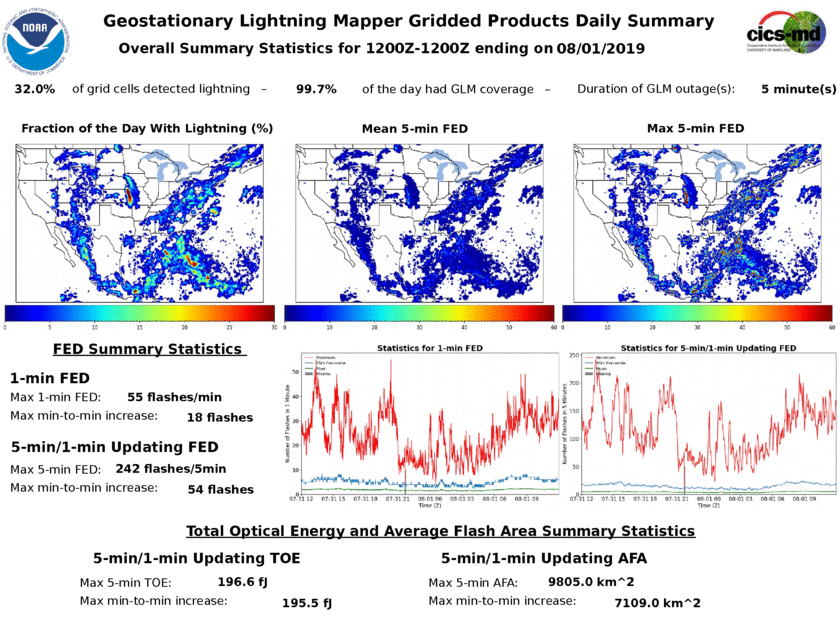 3
GLM L2 Product Status
https://lightning.umd.edu/documents/GS_Status/
GLM_GS_Status_8_21_19.pdf - lists all known GLM-related changes to the Ground System (GS) software since initial deployment 
GOES16_GLM_FullValidation_ProductPerformanceGuide.pdf summarizes key performance metrics and existing issues of the GOES-16 GLM L2 data product found on November 1, 2018
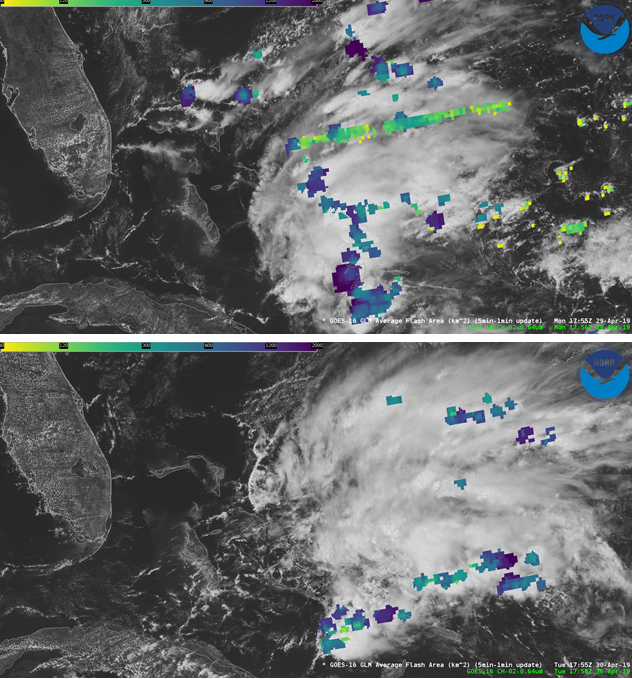 Variable performance must be better documented, understood, and communicated 
With time, as the onboard settings and GS processing evolve
Within the FOV (i.e., diurnal, regional, and storm-scale variability)
Bahama Bar Before and After
GLM Research at CISESS
Data Visualization and Community Outreach
Promoting proper data use and interpretation (e.g., short courses)
New visualization website https://lightning.umd.edu/glm/
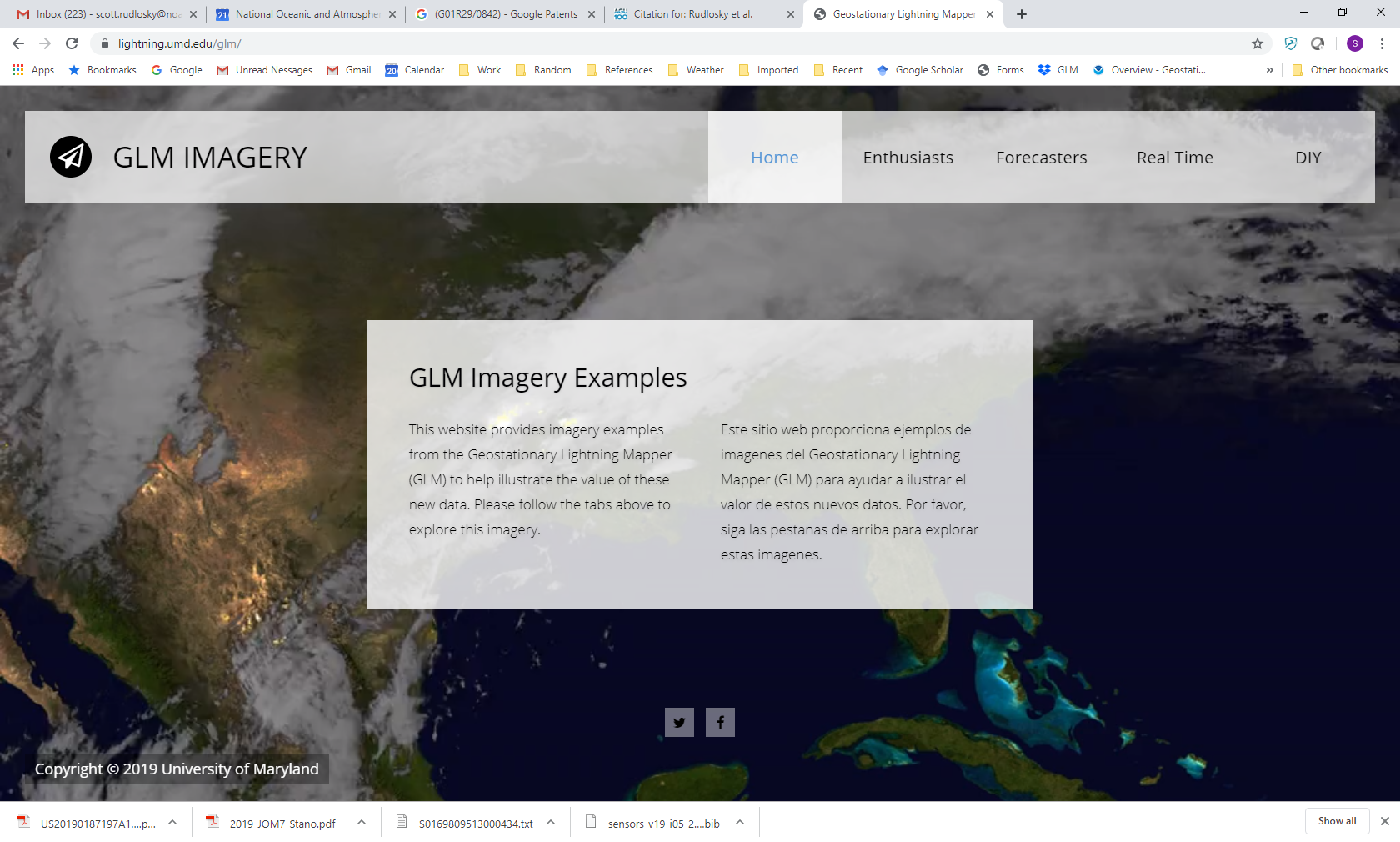 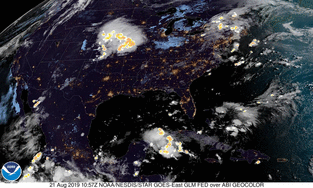 Requesting help with some simple tutorials on how to work with the L2 data and/or gridded products
5
GLM Research at CISESS
G16
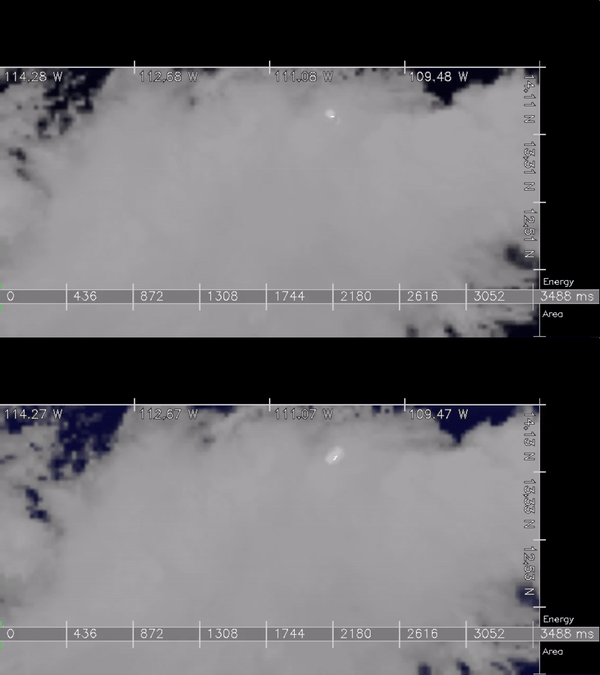 Product Development and Evaluation
Official Level 2 product (events, groups, and flashes)
Gridded Product Suite (JTTI Project, OAR/NWS)
NWS Application and Implementation
Develop training (quick guides, use cases, etc.)
Vlab Webpage (https://go.usa.gov/xV4FB)
Facilitate Field Demonstrations
G17
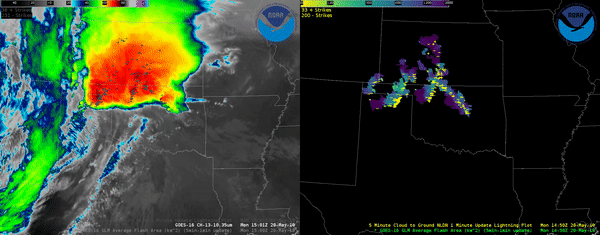 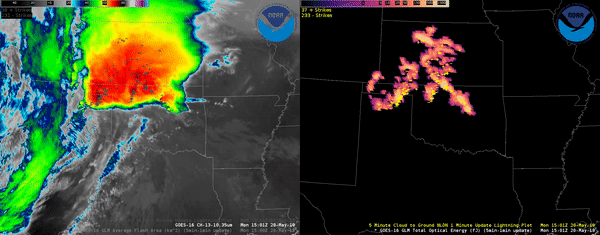 GLM-AFA
GLM-TOE
6
NWS Virtual Lab Page
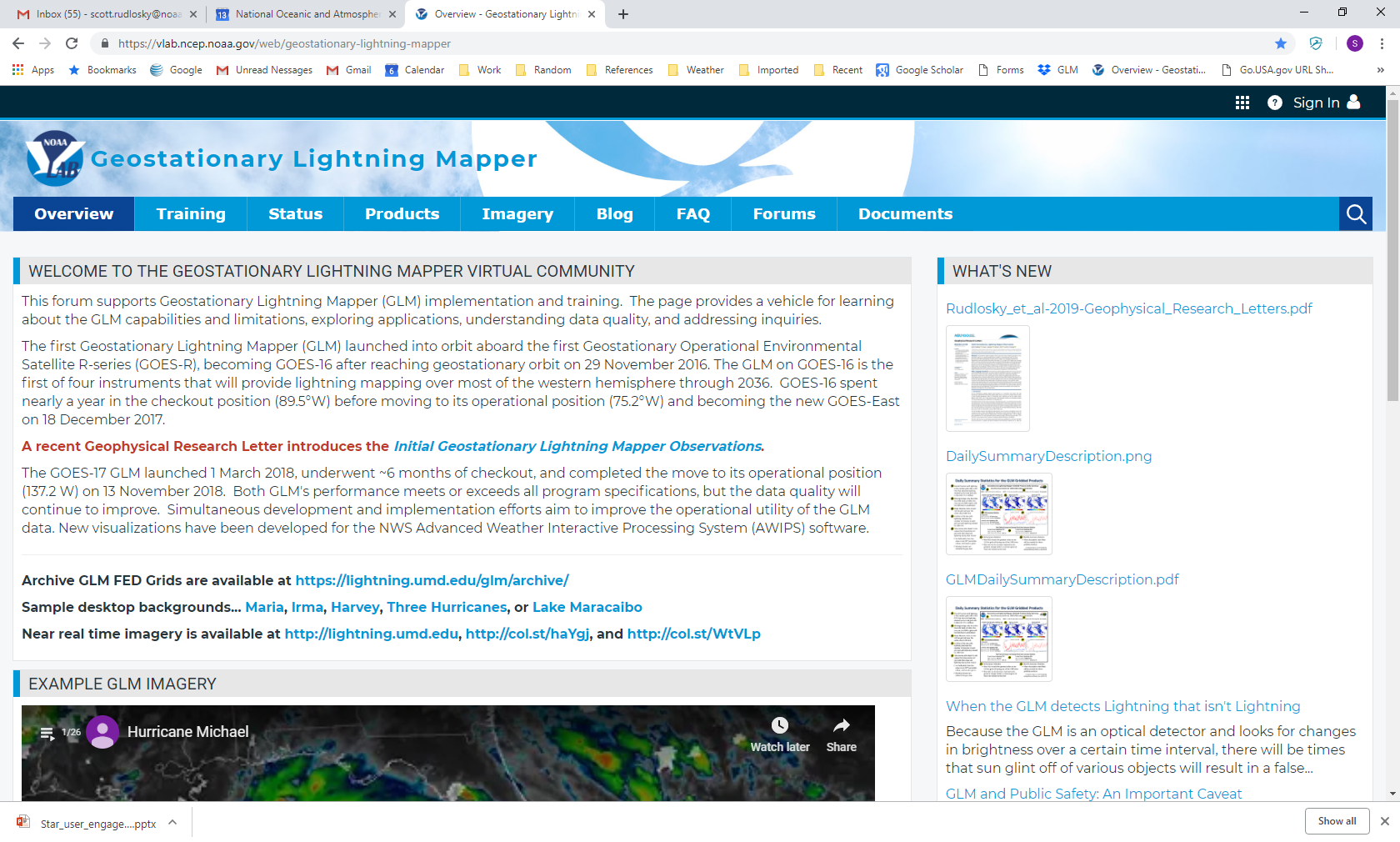 https://vlab.ncep.noaa.gov/web/geostationary-lightning-mapper/
7
GLM Field Demonstration
How useful were the GLM products for monitoring convective development and evolution during storm warning operations or Decision Support Services?
General feedback form (https://forms.gle/bE9TsxBgaLZMv8Jn7) 
Specifically requesting 
Locally relevant use cases developed in conjunction with forecasters
Details on incorporation into AWIPS displays for different scenarios
How the GLM can be used in conjunction with ground-based lightning networks
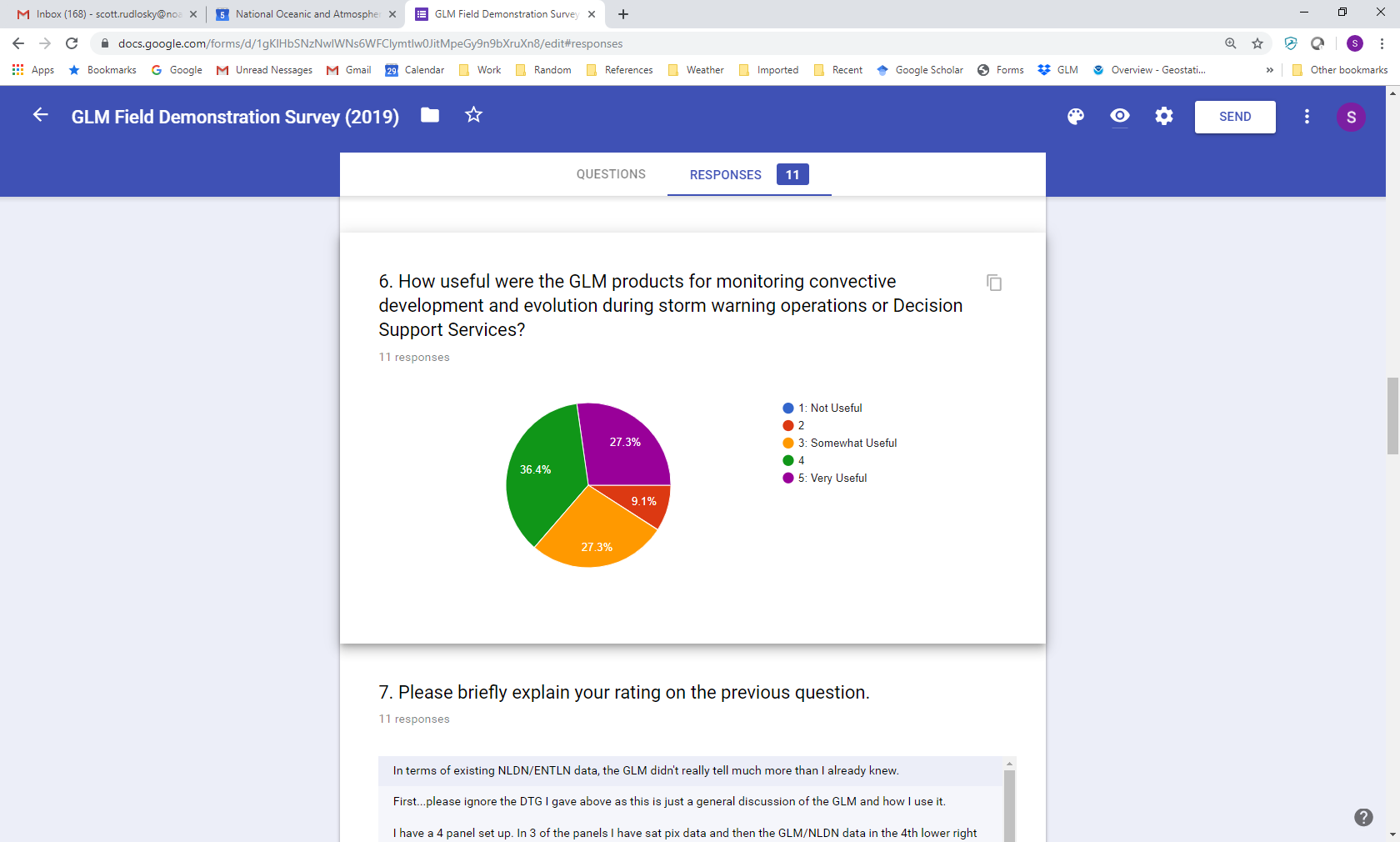 How useful were the training resources provided for understanding the GLM products?
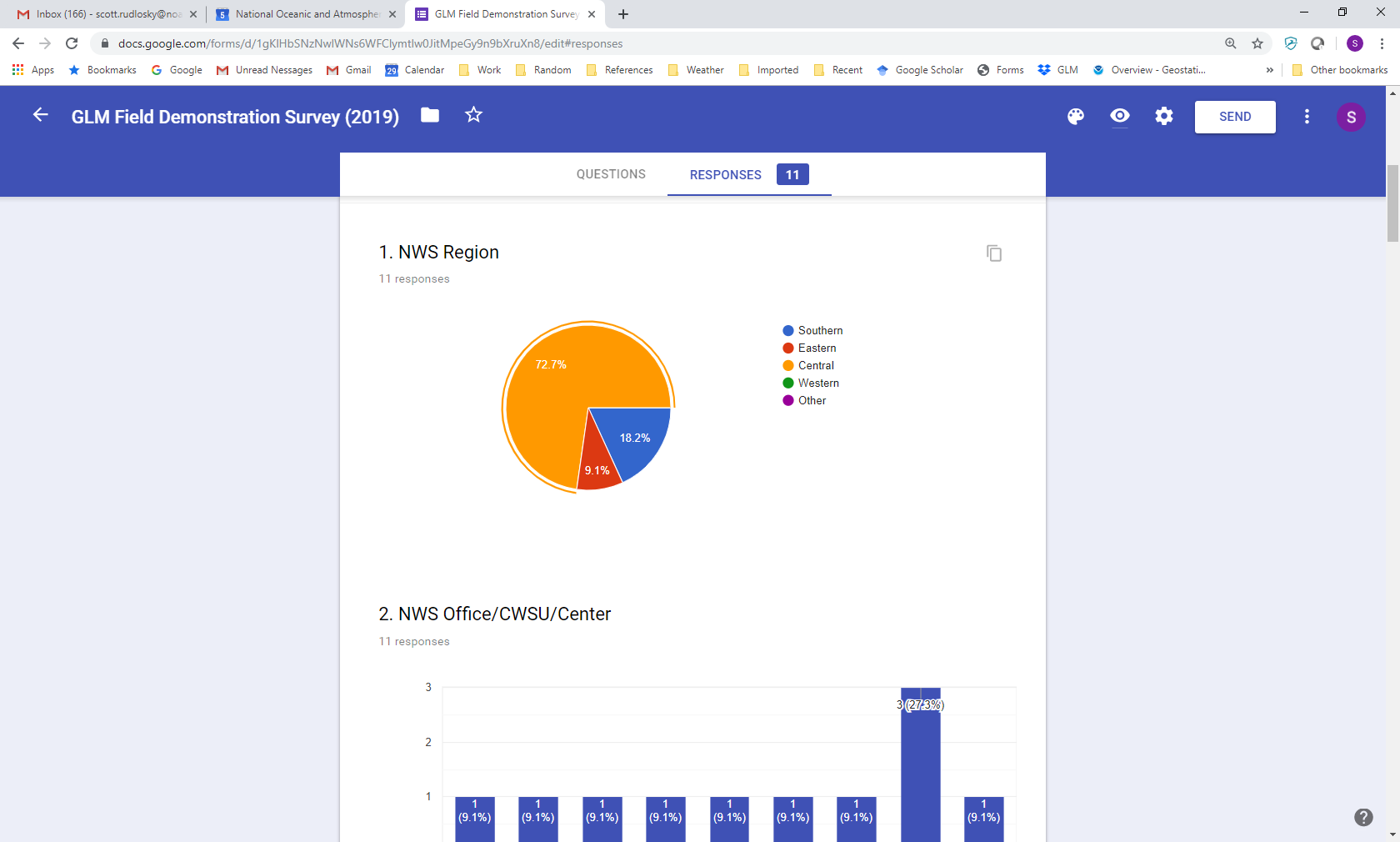 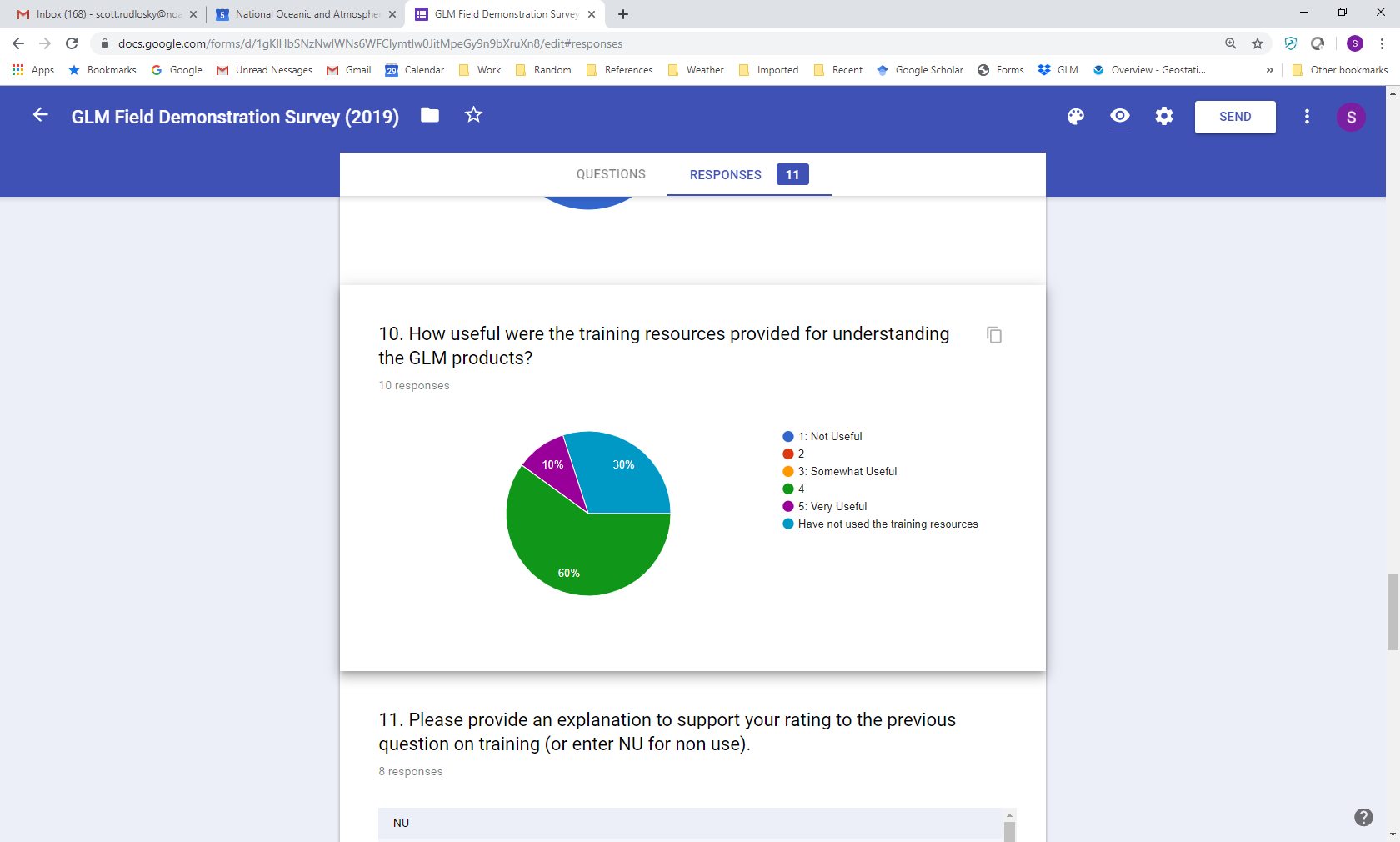 NWS Regions
8
GLM Field Demonstration
Many thanks to these forecasters for their survey contributions…
Matthew Bunkers
Steve Hodanish
Benjamin Herzog
Jonathan Welsh
Jaclyn Ritzman
Randall Hergert
Linda Gilbert
Keith White
Linda Gilbert
Brian Guyer
Rachel Cobb
“In 3 panels I have sat data and then the GLM/NLDN data in the. I have one of these procedures for nighttime NSE and another for daytime NSE. I like having this data to see both initiation and where (and the amount) the ltg is occurring. IMO, I don’t even plot total lightning data anymore as the GLM takes care of this for me. Its really easy for me to see where total lightning (GLM) is occurring along with the NLDN flashes.”
“I need to stress that the GLM over the mtns is very helpful, especially for initiation and for wintertime ltg. Radar coverage in the mtns is poor to say the least and having the GLM and NLDN helps us know where the stronger convection is.”
“As for using this for severe weather ops, the GLM is helpful on seeing where the stronger convection is, as you can observe the changes in GLM intensity with time.”
9
GLM Field Demonstration
Many thanks to these forecasters for their survey contributions…
Matthew Bunkers
Steve Hodanish
Benjamin Herzog
Jonathan Welsh
Jaclyn Ritzman
Randall Hergert
Linda Gilbert
Keith White
Linda Gilbert
Brian Guyer
Rachel Cobb
“The GLM products are nice for confirming that a storm is strong, or developing, but radar is still the best choice for monitoring storm evolution. It was nice though to observe that the AFA product identified a developing cell (in bright green at 23:47) and increasing lightning activity directly over the airport as we were hearing the first thunder, which was not picked up be the NLDN right away. Early detection of lightning is important because we are supposed to notify airport operations when lightning is within 5 miles.”
“It was useful showing the lightning activity within a storm cell being updated every one minute. In a data sparse area with poor radar coverage in many areas of the CWA, this certainly helps in providing greater temporal and spatial coverage where the radar may not pick up the full column of an updraft.”
“GLM highlighted areas of concern for lightning. At times, GLM picked up on lightning that ground-based networks failed to.”
10
Work Remains
More than can be listed here, much of it discussed this week
Gridded products in the ground system (including data quality product)
Requires formal NWS request
NESDIS Process/Mechanisms
GLM Storms (akin to LIS areas)
Next Generation Sensors
Discussion should not be GLM vs hyperspectral sounder
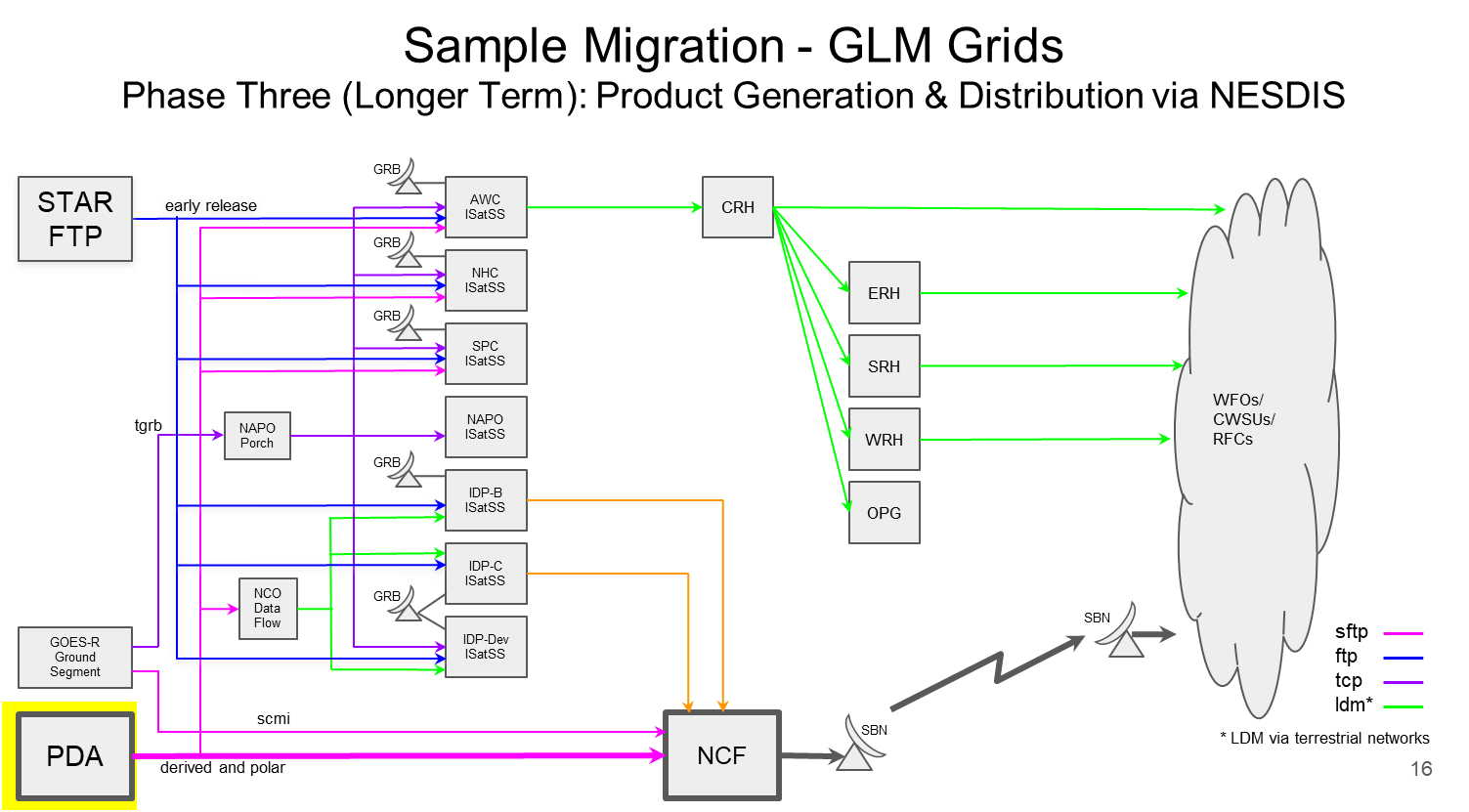 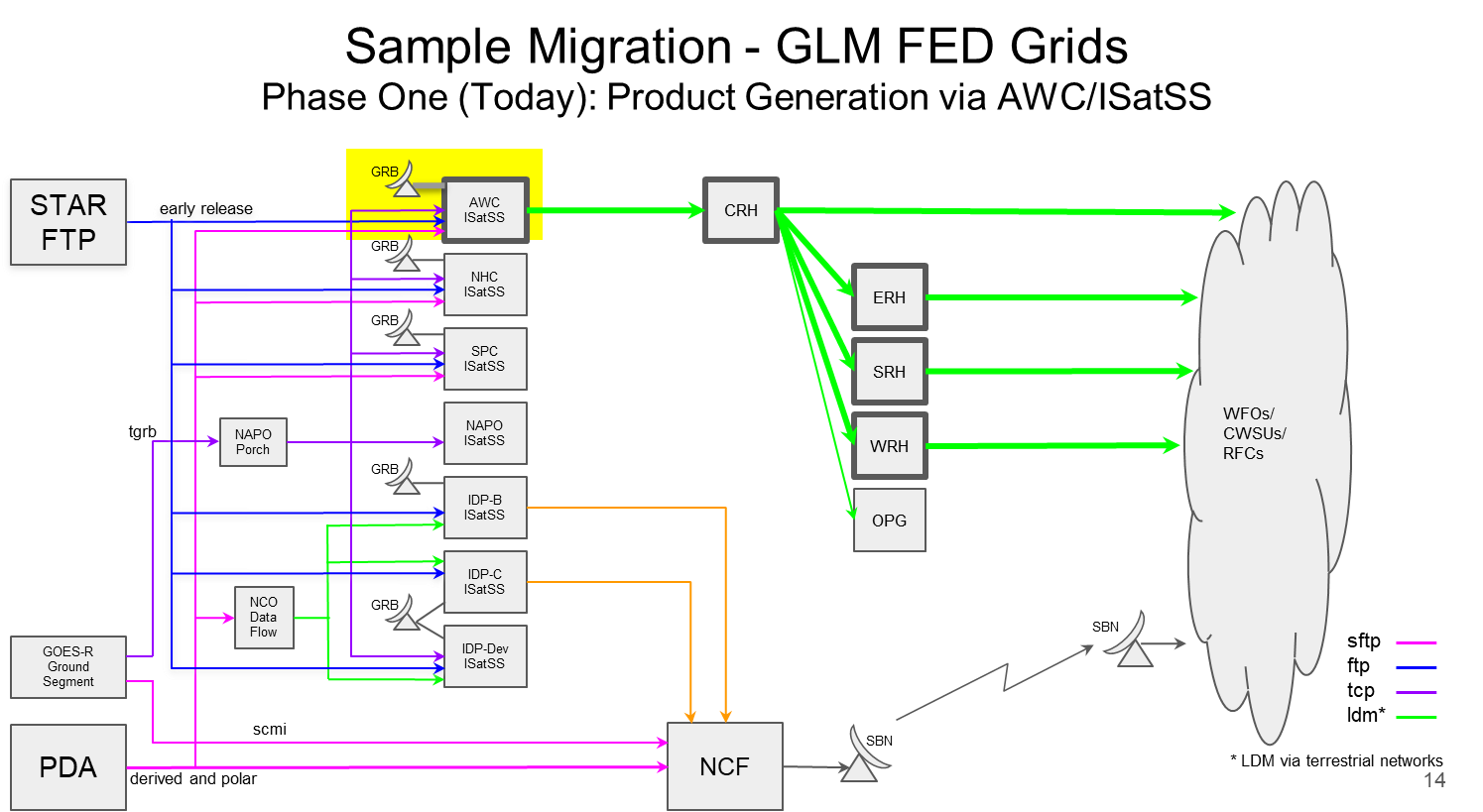 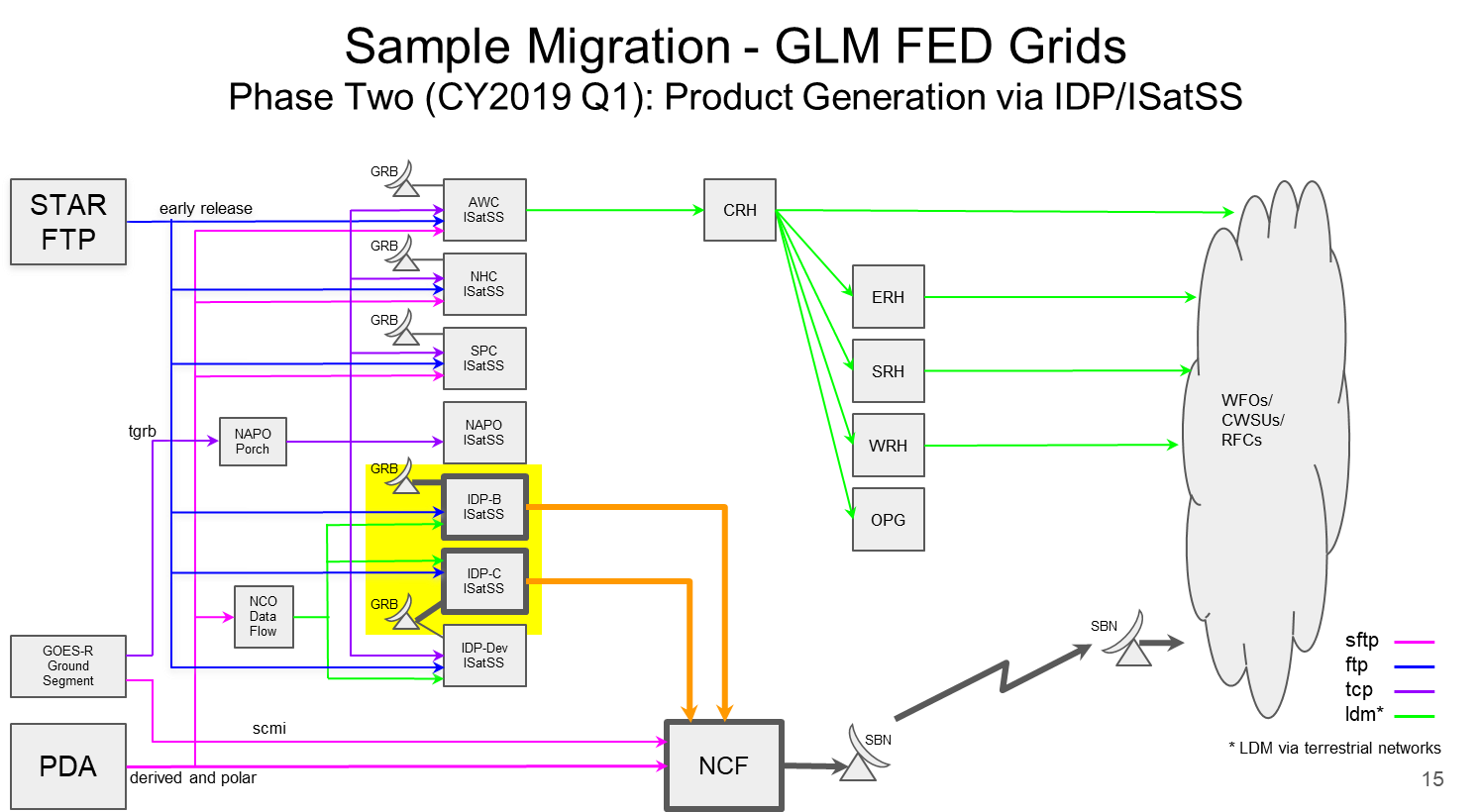 *Several National Centers create their own full-disk grids in house using glmtools and ISatSS
11
Making Tremendous Progress!
Many projects feed back into the larger GLM implementation effort
This session describes many of these projects
Chad Gravelle (NWS Southern Region HQ) – Use of GLM for Long stratiform flashes 
Stephanie Stevenson (NOAA HRD) – GLM in Tropical Cyclones: Operational and Research Developments
Kristin Calhoun (NOAA NSSL) – GLM Use, feedback, and development in the HWT
Jason Jordan (NWS Lubbock) – GLM at an NWS WFO: First thoughts and Experiences
Steve Cobb (NWS Tulsa) – Operational Analysis of GLM during QLCS Transition Events
Geoffrey Stano (UAH) - Ongoing lightning activities at the GHRC
Reminder of our new visualization website https://lightning.umd.edu/glm/
12